Robust increase in CO2 effective radiative forcing in warmer climates

Chris Smith1,2,3, Duncan Watson-Parris4, Ryan Kramer5, Tim Andrews1, Ada Gjermundsen6, Harry Mutton1, Jing Feng5, David Paynter5, Robin Chadwick1, Hervé Douville7, Romain Roehrig7
EGU General Assembly, Vienna, 18 April 2024
1 Met Office Hadley Centre, Exeter, United Kingdom
2 Institute for Climate and Atmospheric Science, University of Leeds, Leeds, United Kingdom
3 International Institute for Applied Systems Analysis, Laxenburg, Austria
4 Scripps Institution of Oceanography, UC San Diego, San Diego, United States
5 NOAA Geophysical Fluid Dynamics Laboratory, Princeton, United States
6 Norwegian Meteorological Institute, Oslo, Norway
7 Météo France, Toulouse, France
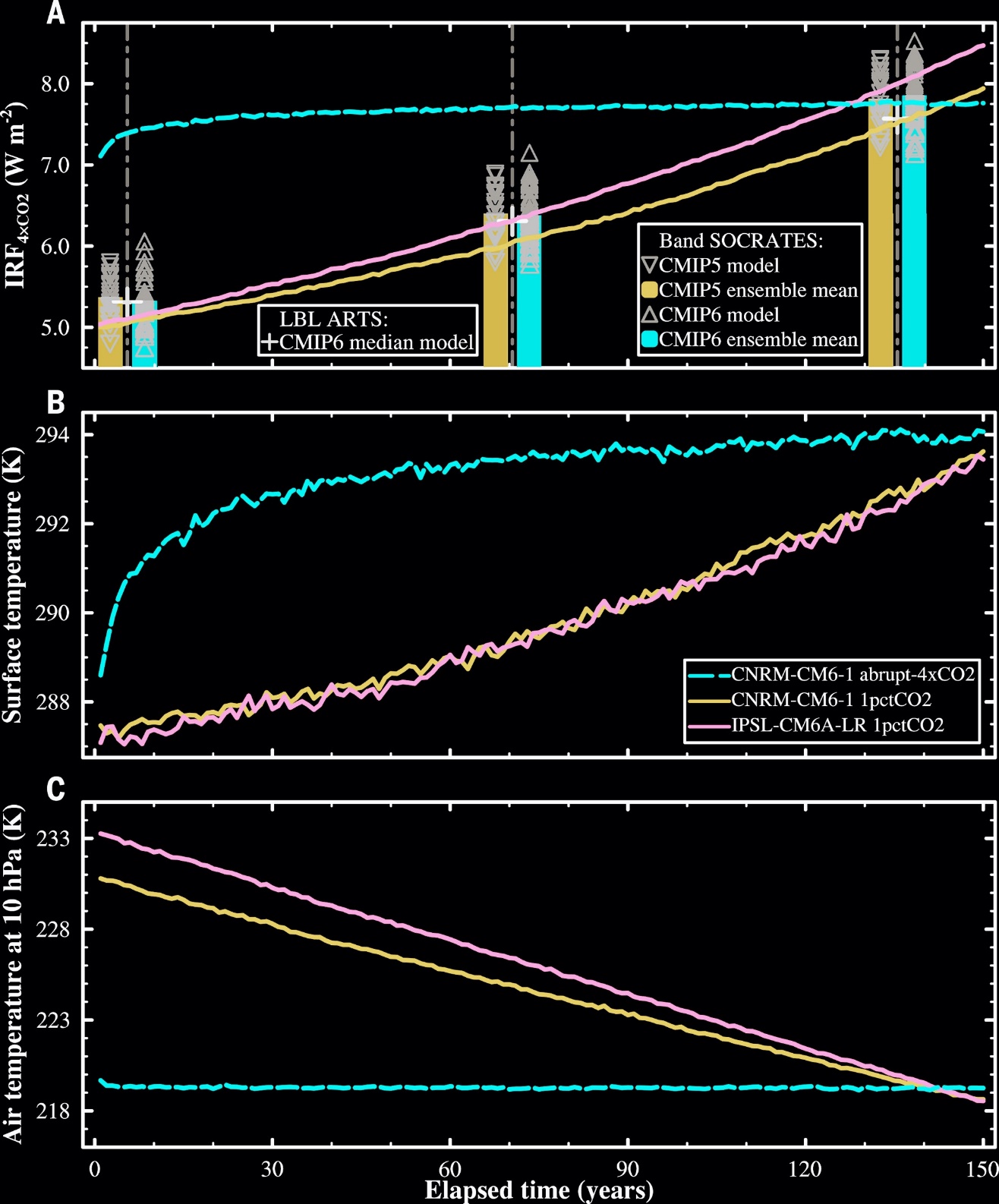 Motivation
He et al. 2023, 10.1126/science.abq6872
Uniform +4K experiments
AMIP climatology 1979–2008, with pre-industrial forcing (amipClim-control)
Uniform SST perturbation of 4 K, pre-industrial forcing (amipClim-control-p4K)
4xCO2 forcing (amipClim-4xCO2, amipClim-4xCO2-p4K)
Present-day aerosol forcing (amipClim-aer, amipClim-aer-p4K
Patterned experiments
Pre-industrial control SSTs and forcing (piSST)
SSTs and sea ice from years 111–140 of abrupt-4xCO2, pre-industrial forcing (a4SSTice)
As above, with 4xCO2 forcing (piSST-4xCO2, a4SSTice-4xCO2)
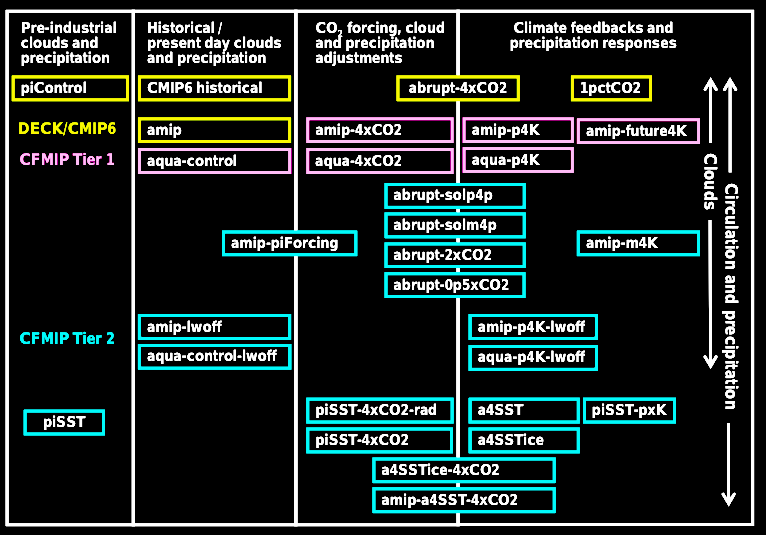 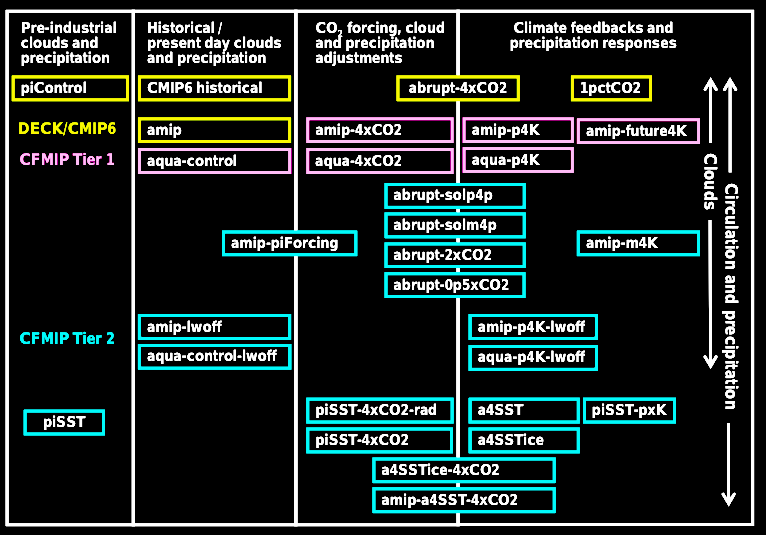 Adapted from Webb et al. 2017, 10.5194/gmd-10-359-2017
Uniform +4K experiments
HadGEM3-GC31-LL
GFDL-CM4
ECHAM6-HAM
NorESM2-LM

ΔT in the range 4.4–4.6 K





New experiments
Patterned experiments
HadGEM3-GC31-LL
IPSL-CM6A-LR
CESM2
CNRM-CM6-1

ΔT in the range 6.0–7.2 K





Part of CFMIP for CMIP6
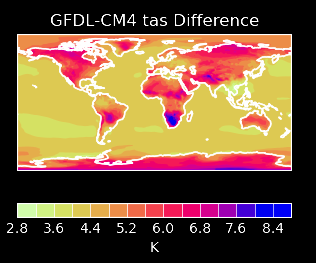 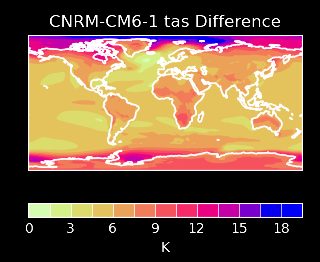 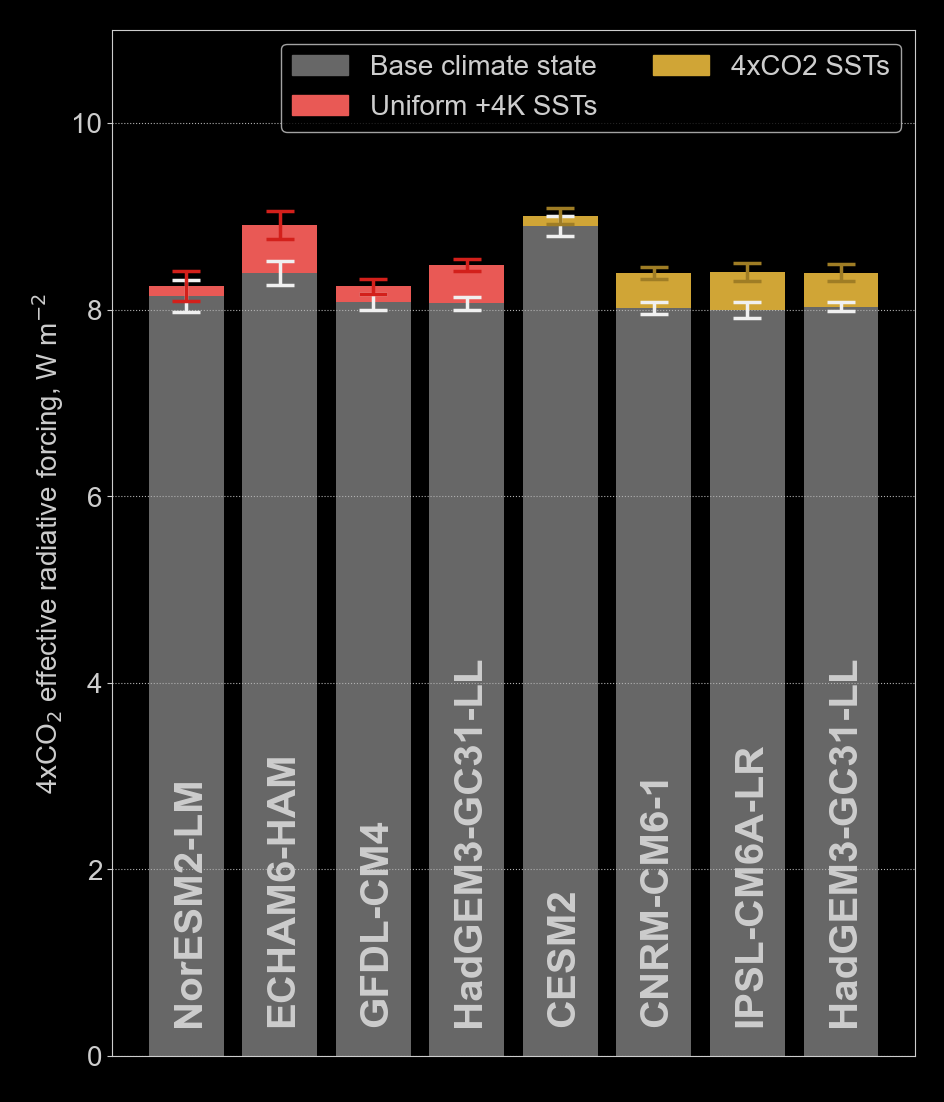 CO2 climate dependency
All 8 experiments (7 models) show increased 4×CO2 ERF in the warmer climate
5 out of 8 are statistically significant (95% confidence intervals of 30-year means do not overlap)
ERF increase 0.1–0.5 W m–2
or 0.02–0.11 W m–2 K–1
or 0.2–1.4 % K–1
HadGEM3-GC31-LL: Patterned versus uniform
Patterned SSTs clear-sky ERF difference
Uniform SST clear-sky ERF difference
W m-2
W m-2
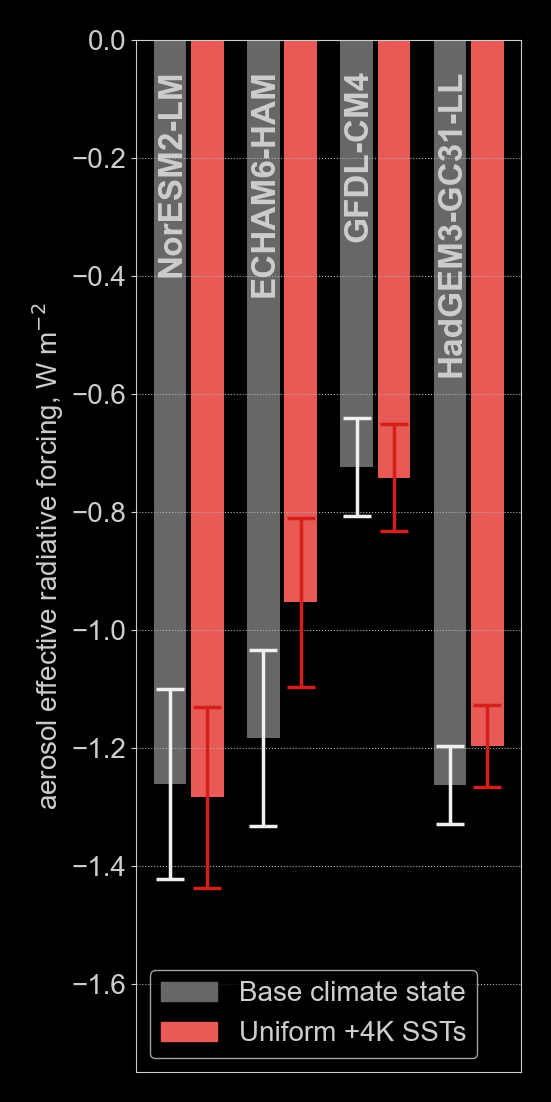 Aerosol climate dependency (or a lack of)
No agreement on sign change between models, and no statistical significance
Conclusions and next steps
We find a robust increase in CO2 effective radiative forcing in warmer climate states, irrespective of SST pattern
Aerosol forcing does not show a robust increase or decrease
The paper isn’t written yet & much analysis to do: modellers, there is still time to contribute patterned or amipClim +4K SST runs
What is driving this difference? Instantaneous radiative forcing, rapid adjustments?
We propose these fixed-SST 4xCO2 experiments with different climate states within RFMIP for CMIP7
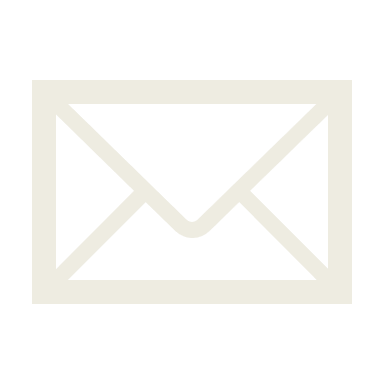 c.j.smith1@leeds.ac.uk
chrisroadmap.bsky.social
@chrisroadmap
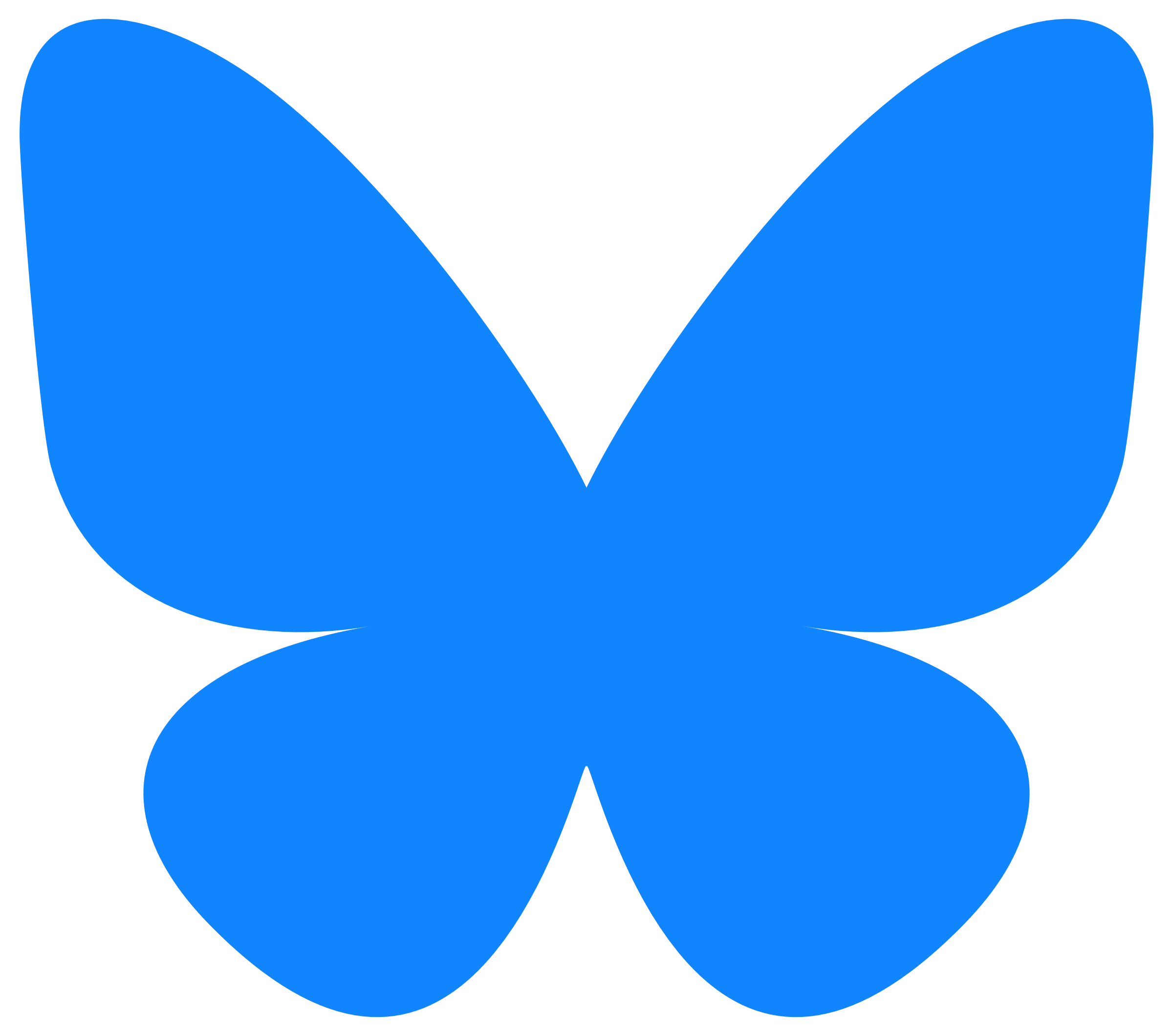 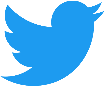